Historical Bridges in Turkey
AHMET GİGİN 
6TH GRADE LEVEL A
ACIBADEM COLLEGE
Clandras Bridge
Location: Uşak, Karahallı
Length: 24 metres
Age: 2500 years
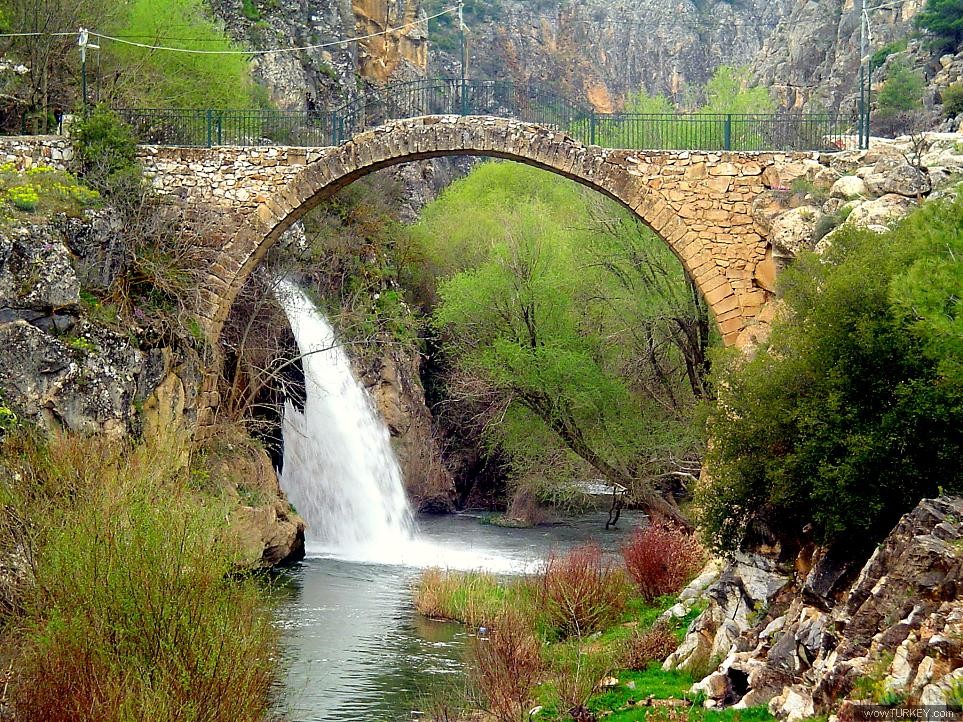 Mecidiye Bridge
Location: Edirne, Karaağaç
Lenght: 263 metres
Age: 168 years
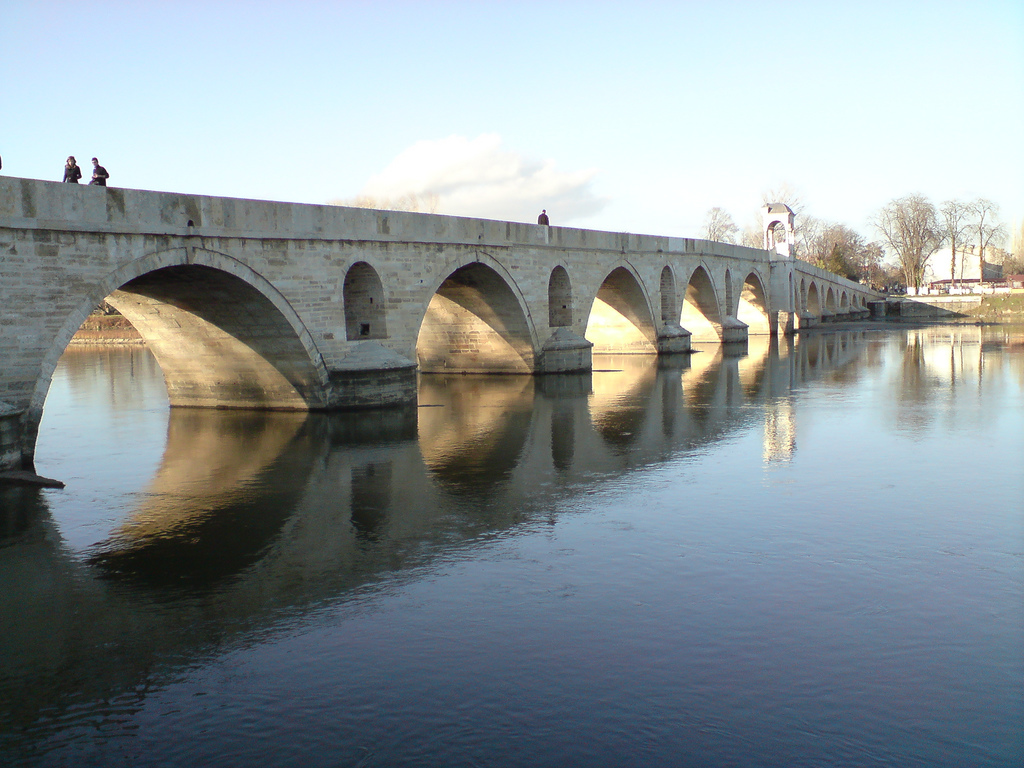 Babaeski Bridge
Location: Kırklareli, Babaeski
Lenght: 72 metres
Age: 381 years
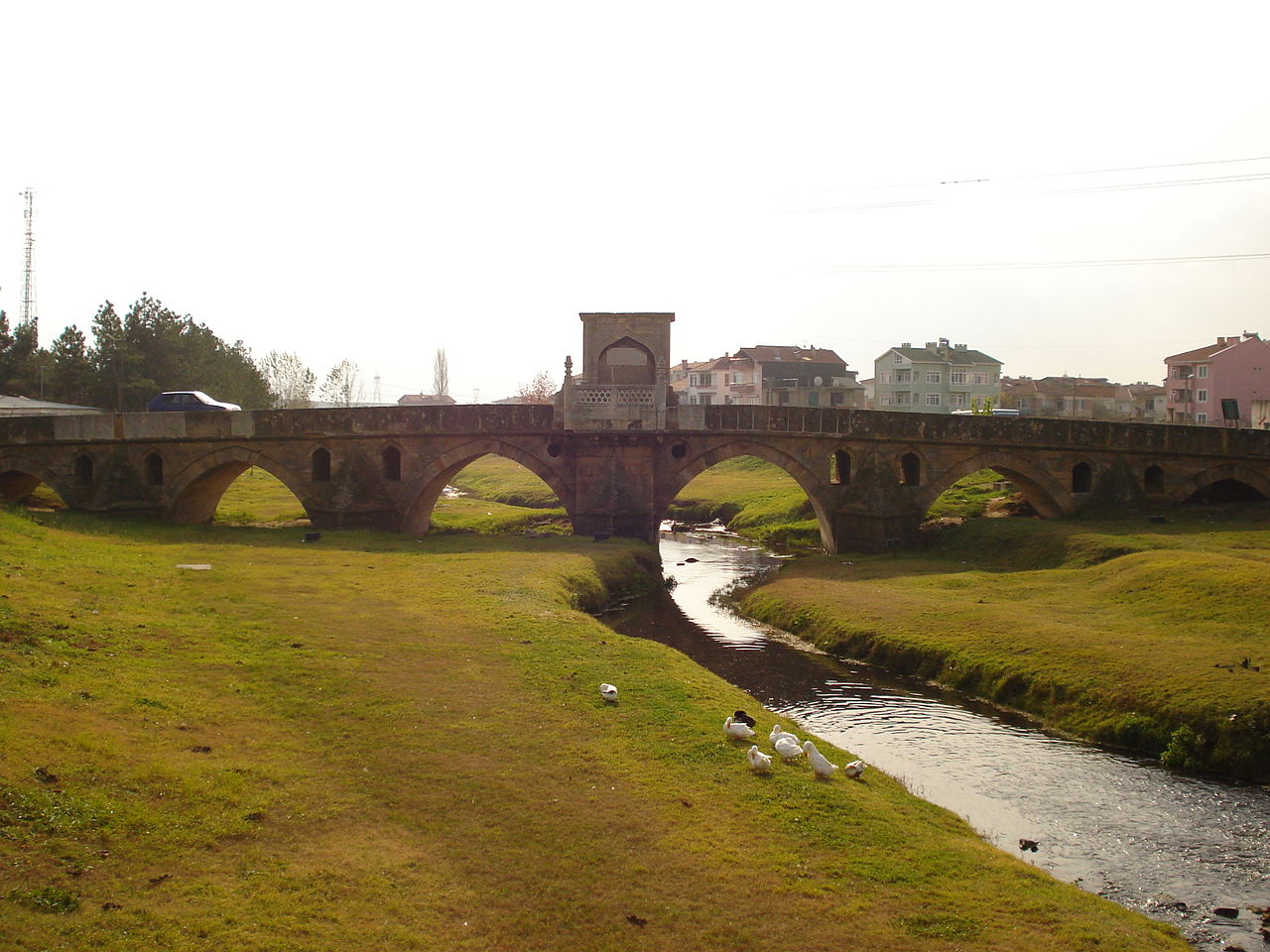 Irgandı Bridge
Location: Bursa, Gökdere
Lenght: ?
Age: 573 years
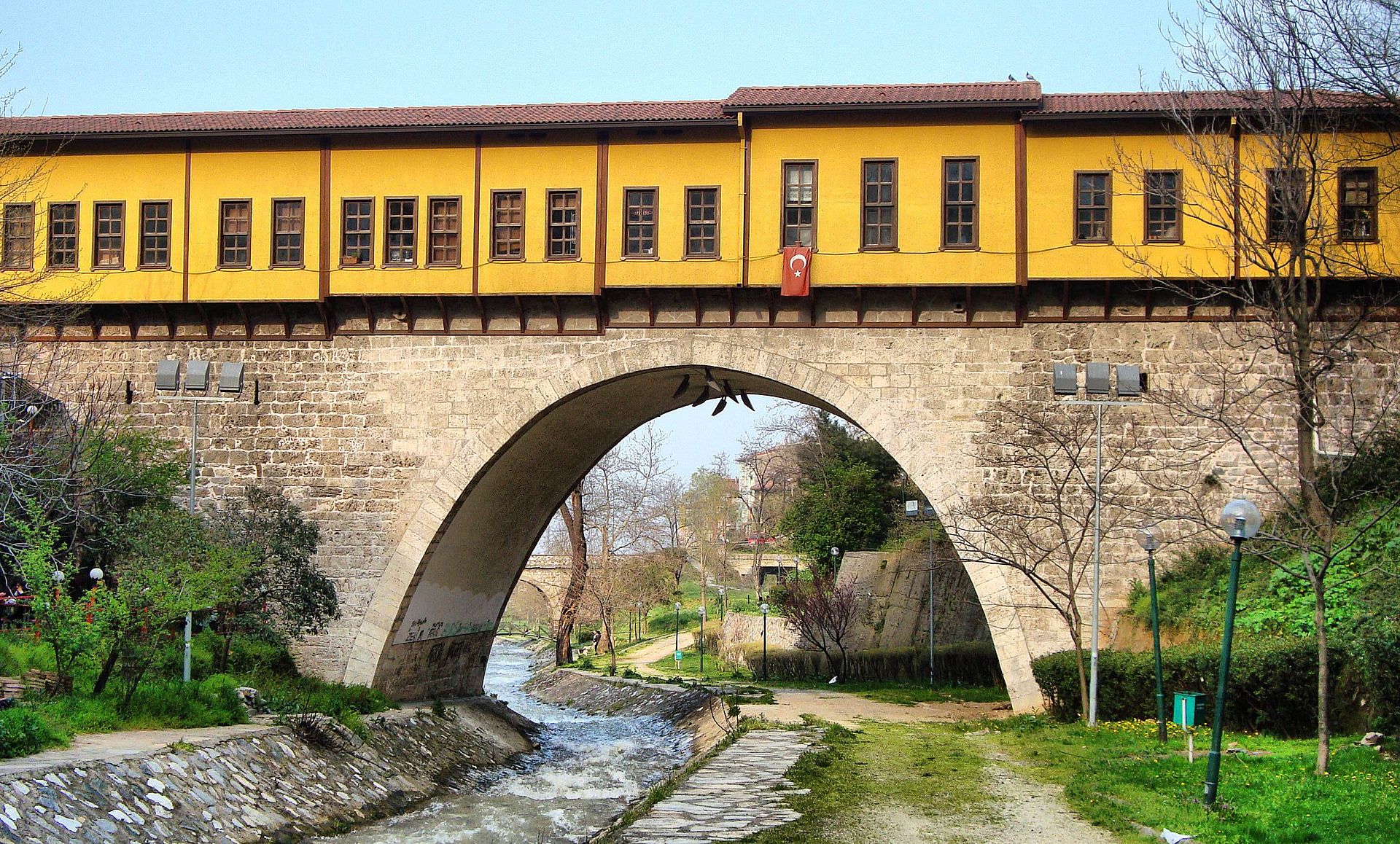 Cendere Bridge
Location: Adıyaman, Eskikale 
Lenght: 120 metres
Age: 1804 - 1822
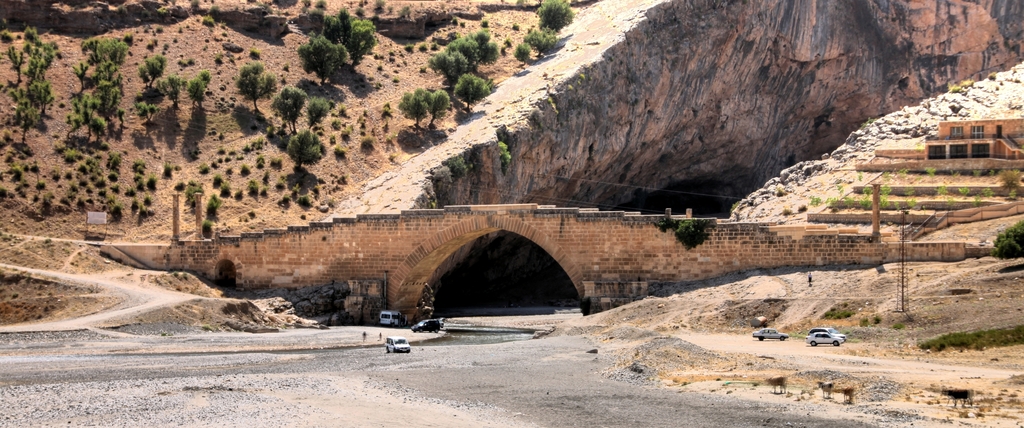 Kanuni Sultan Süleyman Bridge
Location: İstanbul, Büyükçekmece
Lenght: 636 metres
Age: 448 years
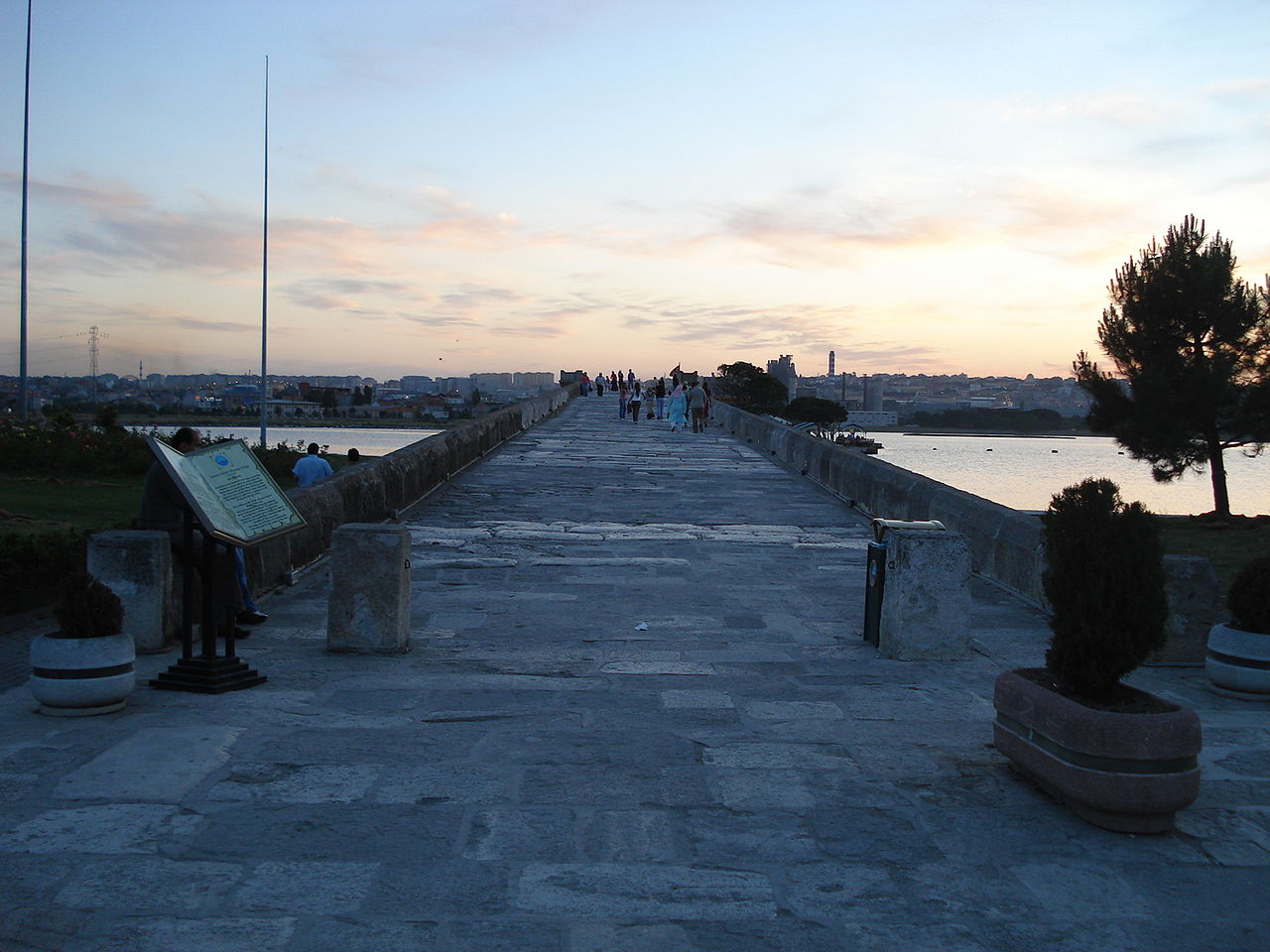 Demirköprü Bridge
Location: Adana, between Reşatbey and Sinanpaşa  
Lenght: 530 metres
Age: 103 years
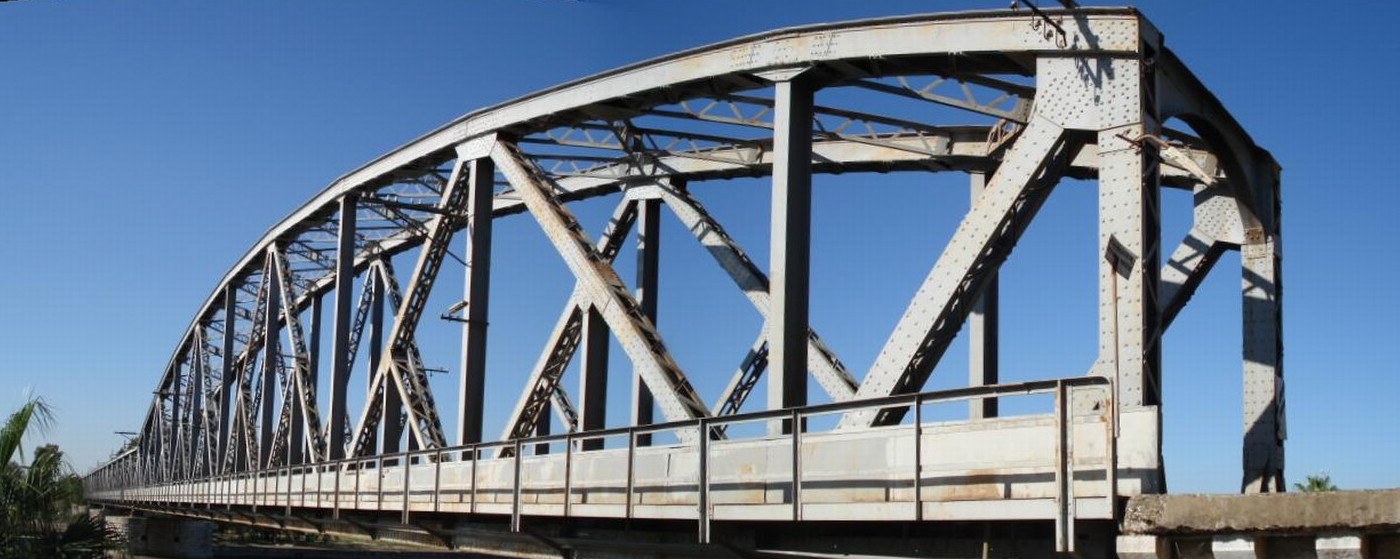 Misis Bridge
Location: Adana, Yüreğir 
Lenght: ?
Construction Date: 4. Century
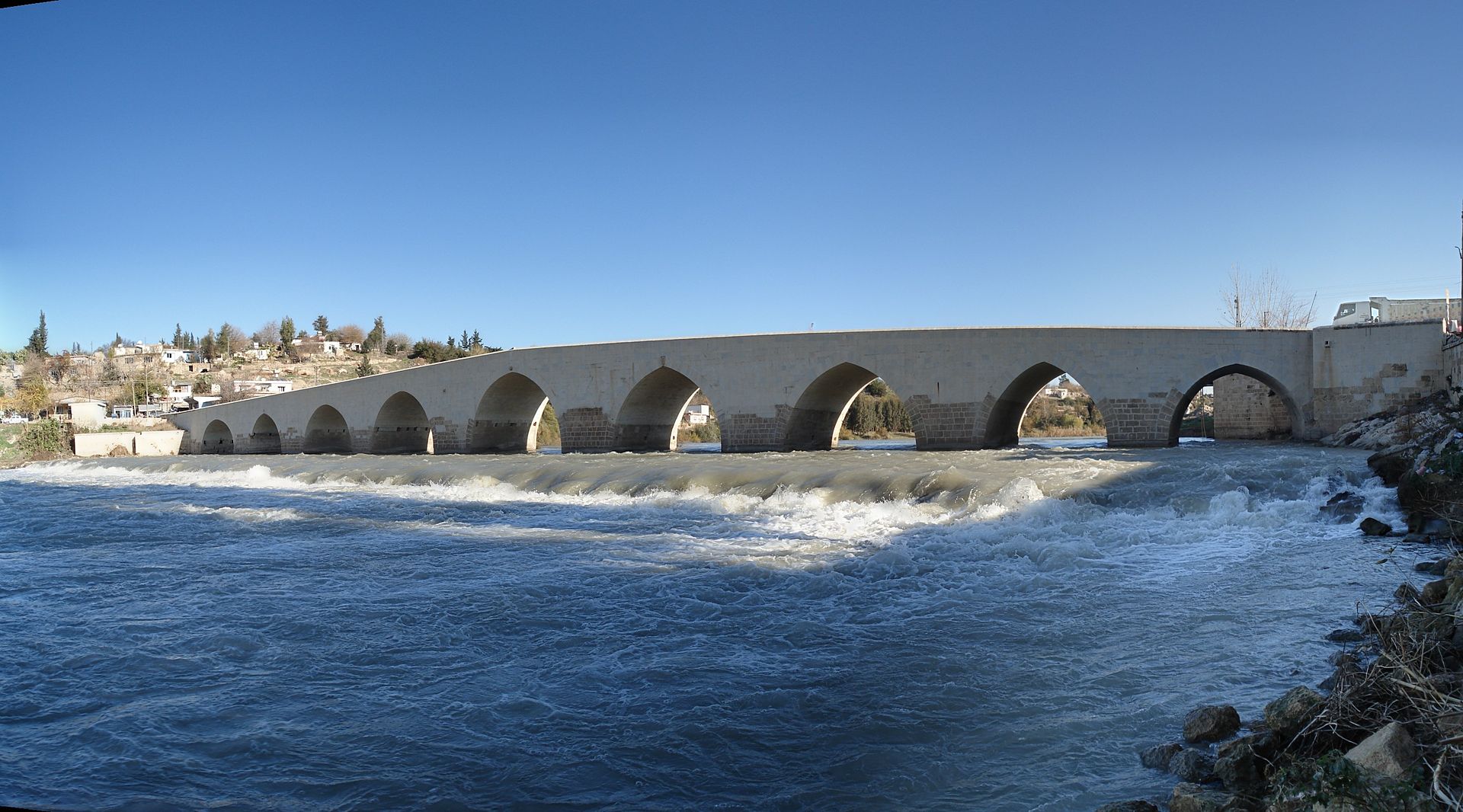 Varda Bridge
Location: Adana, Karaisalı 
Lenght: 172 metres
Age: 103 years
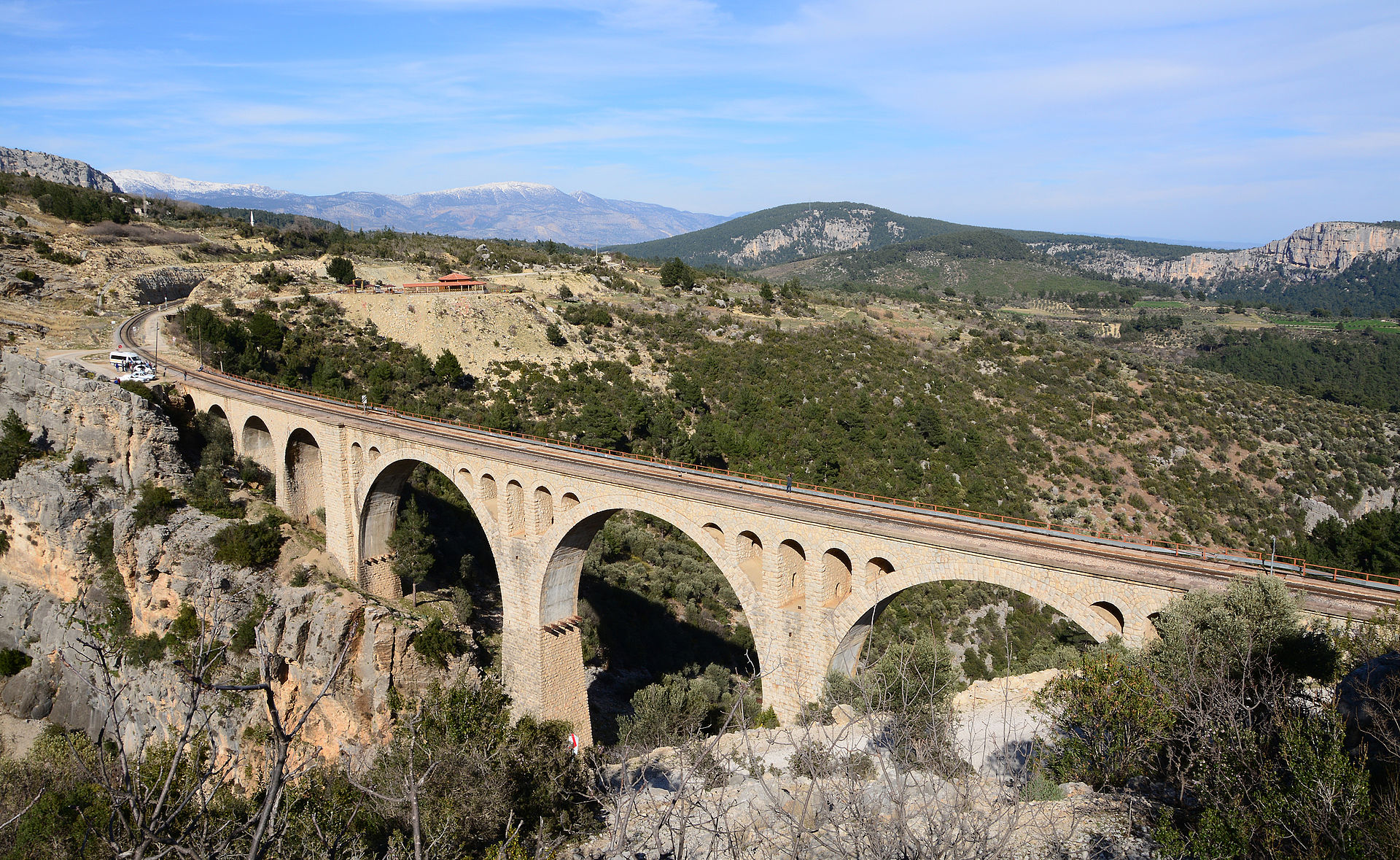 Taşköprü Bridge
Location: Adana, between Seyhan and Yüreğir  
Lenght: 310 metres
Age: ?
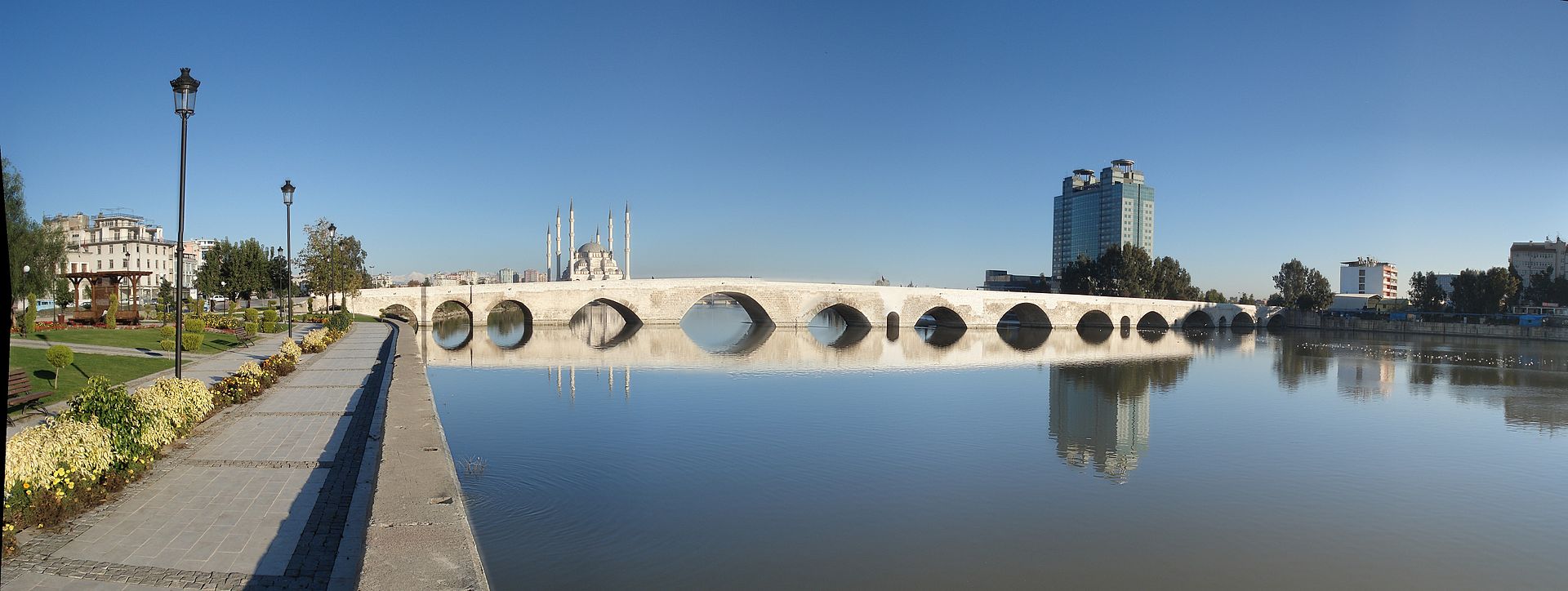 THE END